O‘zbek tili
10-sinf
Mavzu:
Salomatlik.
Maqsad holi)
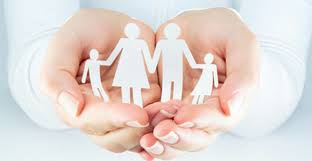 O‘tgan dars mavzusini takrorlash
Palov o‘zbek xalqining eng sevimli taomi hisoblanadi. Har bir oilada haftasiga kamida ikki marta, albatta, palov pishiriladi. Odamlar xursandchilik kunlarida, to‘ylarda va azada ham palovsiz marosim o‘tkazmaydilar. 
O‘zbekiston ahli uchun palov nafaqat taom, balki haqiqiy san’at asaridir. Chunki har bir viloyatning o‘ziga xos palovi bor.
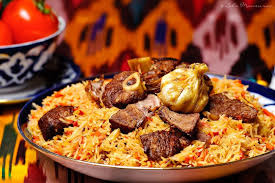 O‘tgan dars mavzusini takrorlash
O‘zbekistonning har bir viloyati palovni o‘ziga xos pishirish usuli bilan mashhur: farg‘onacha palov noyob guruch navi - devziradan tayyorlanadi, samarqandcha esa aralashtirilmasdan, toshkentcha palovga ko‘pincha no‘xot va mayiz solinadi, buxorocha esa qaynatilgan sho‘rva va go‘sht bilan mis qozonda tayyorlanadi.
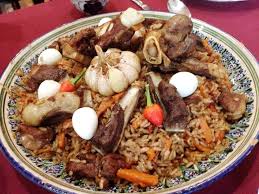 O‘tgan dars mavzusini takrorlash
Palov uzoq o‘tmishda ildiz otganligi sababli, uni birinchi marta qachon va qanday pishirilganligini aniqlash imkoni yo‘q. Ammo, bu borada bir nechta afsonalar mavjud.
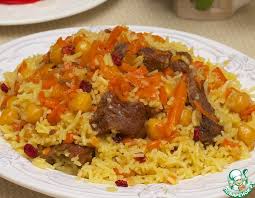 Palov haqida
Tibbiyotshunos Abu Ali ibn Sino – haqida: u qovurilgan dumba yog‘i va piyoz, yangi go‘sht, shirin sabzi, ivitilgan guruch va xushbo‘y ziradan to‘yimli va shifobaxsh taom tayyorlagan degan gap yuradi.
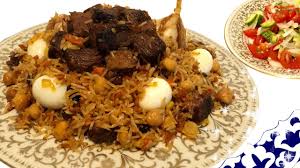 Palov haqida
Bu an’anaviy taom haqidagi boshqa bir afsona Iskandar Zulqarnayn bilan bog‘liq. Rivoyatlarga ko‘ra u Samarqandga keladi, ammo bu yerdagi bir qizni sevib qoladi va to‘y qiladi, marosim taomi esa mazali palov bo‘lgan.
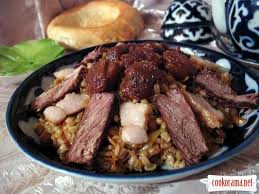 Palov haqida
Vaqt o‘tishi bilan palov o‘zbek jamiyatida o‘zining muhim o‘rnini yo‘qotmadi. U hama marosimlarda tayyorlanadi: oilaviy bayramlarda, to‘ylarda hamda marakalarda.
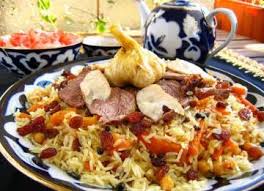 Yangi mavzu bayoni
Dоnо хalqimiz   “Salоmatlik – tuman bоylik”, “Insоn salоmatligi – хalq bоyligi”, “Sоg‘ligingizni yo‘qоtsangiz – hammasini yo‘qоtasiz”, dеydilar.
Salоmatlikning bahоsi hеch qachоn pasaymaydi, chunki salоmatlik yo‘q jоyda na farоg‘at, na halоvat bоr. Sоg‘lоm оdam ulkan ishlarni qila оladi, dоimо хushmuоmalada bo‘ladi va ko‘pchilik undan mamnun bo‘ladi.
Salomatlik
Salоmatlik – оdamning jismоniy va ma’naviy хususiyatlarining yig‘indisi: uning uzоq umr ko‘rishining va ijоdiy rеjalarini amalga оshirishining jamiyatimiz baхt-saоdati uchun yuqori mеhnat unumdоrligi, mustahkam, ahil оila yaratish, bоlalarning tug‘ilishi va tarbiyani amalga оshirishning zaruriy shartidir.
Ibn Sinodagi aql va jasorat (80-bet)
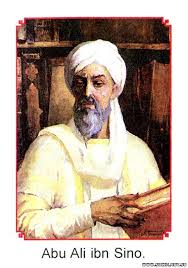 Abu Ali ibn Sino buyuk olim, jahon amaliy tibbiyotining asoschisi hisoblanadi.
Olimning ota-onasi aslzoda tabaqaga mansub oiladan bo‘lishgan. 
Ibn Sino barcha xastaliklarning, ayniqsa, odamlarning o‘limiga sabab bo‘layotgan yuqumli kasalliklarning davosini izlagan.
Ibn Sinodagi aql va jasorat
Ibn Sino juda ko‘p kasallilkar davosini o‘simlik va hayvonot dunyosidan topgan. Ayrim o‘lat va surunkali xastaliklarga davo topish yo‘lida tinimsiz mehnat qilgan. 
Bu borada unga tabiatning o‘zi yordam bergan. Ibn Sino ilmiy izlanishlari bois, Pasterdan 700 yil oldin ayrim kasalliklarning ko‘zga ko‘rinmas mikroblar orqali yuqishini ma’lum qilgan.
Ibn Sinodagi aql va jasorat
Amaliy izlanishlar natijasida ko‘richakni jarrohlik yo‘li bilan davolash mumkinligini bilib olgan. Amaliy asoslarga tayangan holda Buxoro amirini jarrohlik amaliyoti bilan davolagan. 
Fan nomiga aylangan “meditsina” termini aslida  “madadi Sino” atamasidan kelib chiqqan, degan taxmin bor.
Savollarga javob bering
Ibn Sino qanda tibbiyotning asoschisi hisoblanadi?
Ibn Sinoning  aqliy qobiliyatini siz qanday baholaysiz?
Ibn Sino kasalliklarning davosini nimalardan topgan?
Ibn Sino mikrobni qanday aniqlagan?
Ibn Sino tibbiyotning qaysi turini amalda sinab ko‘rgan?
Maqsad holi
nima maqsadda?, nima uchun?, nima qilgani?, nega? so‘roqlariga javob bo‘ladi.
Maqsad holi
Ish-harakatning bajarilish maqsadini bildiradi.
Maqsad holi
Masalan:
Ular atayin kech kelishdi. (nima uchun?)
Maqsud ataylab voz kechdi. (nega?)
Salim o‘qishga kirish uchun tayyorlandi. (nima maqsadda?)
Mashqlar ishlash (80-bet, 1-mashq)
Berilgan maqsad hollariga savol bering.Nuqtalar o‘rniga mos maqsad hollarini qo‘yib gaplarni yozing.
Nuqtalar o‘rniga qo‘yish uchun so‘zlar: o‘qiyman deb, o‘qish uchun, ushalsin deb, umid bilan, atayin, dam olishga, gaplashish maqsadida. 
Men  …..  gapirmadim.
U  …..   …..   keldi.
Gulnor opa bafurja …..  …..  keldi.
O‘quvchilar  ….    ….. dala shiyponiga kelishdi.
(80-bet) 1- mashq
6. Hammamiz  …..    ….. mehnat qildik, rohatini ham ko‘raylik.
7. Hamma orzularimiz birga  …..    …..   chin yurakdan intildik.
Mustaqil bajarish uchun topshiriq
Salomatlik haqidagi maqollardan 5 tasini yozing va mazmunini tushuntirib bering.
O‘zbek tili
10-sinf
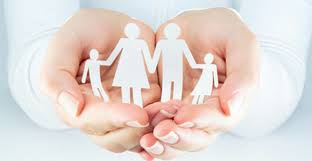 Mavzu:
Salomatlik.
(Maqsad holi) II dars
O‘tilgan mavzuni takrorlash
Salomatlik –
Sog‘ tanda –
Sihat tilasang, ko‘p yema –
El sog‘ligi –
Bosh omon bo‘lsa,
Sog‘lik umrning –
Quyosh, havo –
tuman boylik.
sog‘lom aql.
izzat tilasang ko‘p dema.
yurt boyligi.
do‘ppi topiladi.
garovi.
tanga davo.
Ibn Sino shogirdlari (82-bet, 5-topshiriq)
Matnning mazmunini so‘zlab bering. Ajratib ko‘rsatilgan so‘zlarning ma’nosini tushuntiring. Matnga savollar tuzing.
(Rivoyat)
   Tabiblarning tabibi ulug‘ hakim Ibn Sino kunlardan bir kuni qattiq og‘rib, ko‘rpa-to‘shak qilib yotib qolibdi. Ibn Sinoning shogirdlari, eng yaqin do‘st-birodarlari yig‘ilishibdi. Ular yaxshi so‘zlar aytib, ulug‘ tabibning ko‘nglini ko‘tarishga, kayfiyatini yaxshilashga harakat qilishsa, shogirdlari ustozlarini dori-darmonlar bilan davolashga kirishibdilar.
Ibn Sino shogirdlari
Ibn Sino do‘st-birodarlariga rahmatlar aytib, shogirdlariga esa shunday debdi.
- Ey shogirdlarim, mening kunim bitgan ko‘rinadi. Shu bois meni davolayman deb, behuda harakat qilmanglar. Bordi-yu, kunim bitib, vafot etsam, yig‘i-sig‘i, oh-voh qilmanglar. Faqat haqimga duo qilib, onda-sonda qabrimni ziyorat qilsanglar, bas. Va yana ustoz olamdan o‘tdi endi tabobat oqsaydi, deb ham qayg‘urmanglar.
Ibn Sino shogirdlari
O‘rnimga besh zo‘r tabibni qoldirib ketyapman. Shu tabiblarning maslahatlariga o‘zlaringiz ham doim amal qilinglar, boshqalarni ham shunga da’vat etinglar, - debdi.
Ibn Sinoning shogirdlaridan biri:
- Ustoz, siz aytgan tabiblar kimlar? - deb so‘rabdi.
Shunda Ibn Sino:
- Men qoldirib ketayotgan zo‘r tabiblardan biri - tozalik, ikkinchisi - parhez, uchinchisi - badantarbiya.
Ibn Sino shogirdlari
Va qolgan ikkisi mizoj (temperament) va kayfiyatdir. Doimo pokiza, ozoda bo‘lishlik, ko‘ringan narsani, ya’ni ovqatni yeyavermaslik, apil-tapil ovqatlanmaslik, ovqatlanishda parhez, me’yorni bilishlik, badan a’zolarini harakatsiz qoldirmaslik, mizojni unutmaslik va nihoyat, kayfiyatni yaxshi tutishga harakat qilish.
Mana shu aytganlarimga amal qilinsa, kasallanish u yoqda tursin, bevaqt o‘lim ham orqaga chekinadi.
Luqmoni Hakim fikrlarini o‘qing va munosabat bildiring.
Barcha lazzatni tatib ko‘rdim, ammo salomatlikdan yaxshi lazzatni topmadim. Eng shirin lazzat sog‘- salomatlik ekanini angladim.
Ey og‘lim! Doimo sog‘lom bo‘lay desang, quyidagilarga diqqat qil:
1. Kunduzi ko‘p uxlama.
2. Kechasi oz uxla.
3. Kechasi ko‘p suv ichma.
4. Bo‘kkuncha ovqat yema.
Luqmoni Hakim fikrlarini o‘qing va munosabat bildiring.
5. Och qolmasang, dasturxonga o‘tirma.
6. Ozgina ovqatga qanoat qil.

Qadrli o‘quvchilar o‘z munosabatingizni bildiring, siz bu odatlarga amal qilasizmi?
Sog‘lom bo‘lish uchun yana nimalarga e’tibor berish kerak?
Fikringizni yozma bayon qiling.
Mashqlar bajarish (83-bet, 3-mashq)
Ajratib ko‘rsatilgan so‘zlarni holning turiga ko‘ra jadvalga tushiring.
1. Qayerda mehnat intizomi yaxshi bo‘lsa, o‘sha yerda hamma ish o‘z vaqtida bajariladi.
2. Katta kema qayoqqa yursa, kichik kema ham shu yoqqa yuradi.
3. Maktabimizgacha bor-yo‘g‘i o‘n daqiqalik yo‘l.
4. Shahardan kelgan mehmonlarni bog‘da sayr qilgani taklif etdik.
5. Ta’til paytida biz tog‘larga, oromgohlarga ketamiz.
Mashqlar bajarish
6. Har bahorda shu bo‘lar takror, har bahor ham shunday o‘tadi.
7. Uydan chiqqanimda havo bulut edi.
8. Stadiongacha piyoda ketdik.
Shahsiy gigiyena
Audiolavha
O‘zingizni sinab ko‘ring
Savollar:
Salomatlikni saqlovchi ehg yaxshi choralarga nimalar kiradi?
Misollar keltiring.
______________
______________
______________
   Berilgan so‘roqlar yordamida gaplar tuzing.
Qachon?_____________________________
Qachongacha?__________________________
Qachondan beri?__________________________
Mustaqil bajarish uchun topshiriq
Kun davomida shaxsiy gigiyenaga qanday amal qilishingizni yozing.